Reducing Carbon Emissions Does Pay
500,000 heavy duty trucks in Canada (Statistics Canada 2016-06-28)


900,000 Canadians employed in transportation (Statistics Canada 2017-01-06)



Maximum weight of truck, trailer and cargo is 63,500kg


Average fuel consumption in bulk trucking in Canada 5.5 MPG


Fuel is the 2nd largest cost in bulk trucking at 20% of revenue ($1/mile)
Technology is Moving Fast
Vancouver, BC, June 5, 2017 /CNW/ - Westport Fuel Systems Inc. announced the publication of a new study… that quantified GHG reduction benefits of… liquefied natural gas (LNG)… offer GHG emission reductions of 18-22%.  

Long Beach, CA, May2, 2017 – Kenworth continues its advancements on low/zero emission for Southern California ports… which are backed by $9 million government grants.  Kenworth is developing a hydrogen cell, true zero emission, provided by Ballard Power Systems (British Columbia).
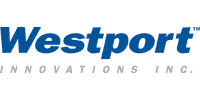 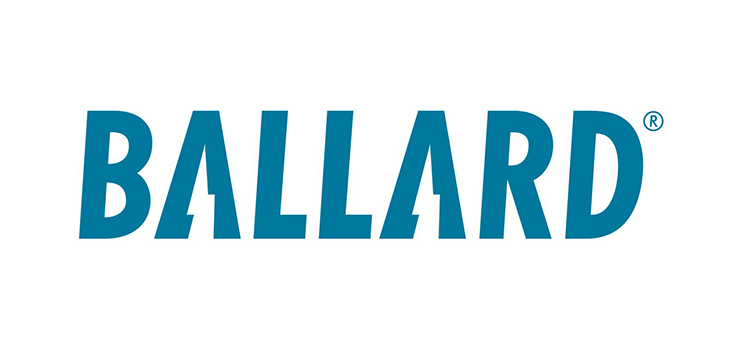